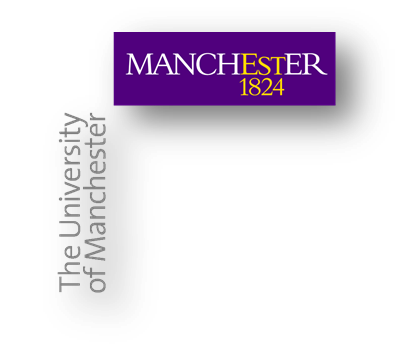 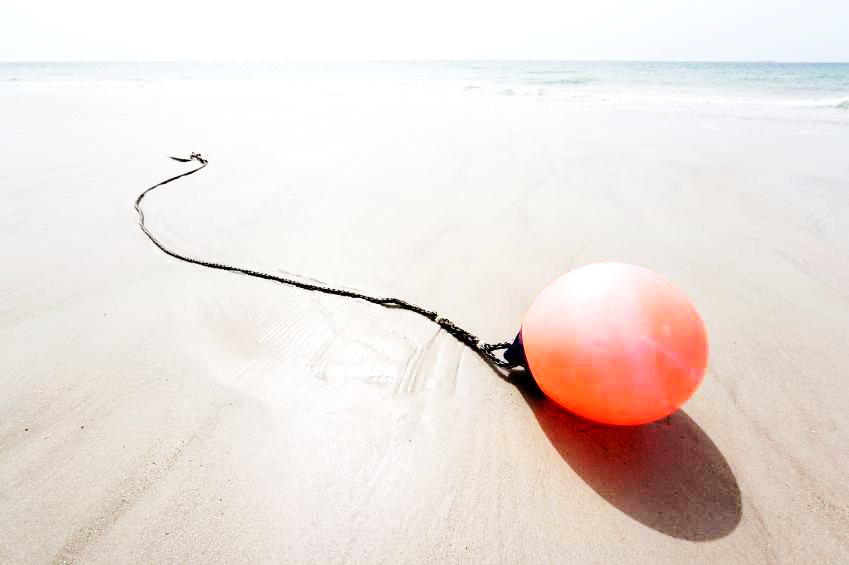 On infertility, genetic donation and ‘real’ mums and dads: Politics of intimate lives
Petra Nordqvist
University of Manchester
Petra.Nordqvist@Manchester.ac.uk
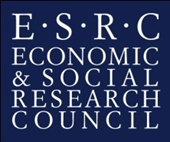 Outline of talk
The politics of reproduction
Political struggles in donor conception
Reflections from empirical research
Intimate politics: sex and reproduction
Reproductive issues at the very heart of social life (Rapp 1999) 
Culturally central because of how reproduction is embedded in family and kinship systems. These are in turn fundamental to the very ordering of society and culture: sexuality, gender, race
Tied in with the perception of the future of the nation
Linked in with deep seated anxieties around gender and sex (no/access to contraception)
Cultural primacy of sex and reproduction in most people’s lives in terms of manhood, womanhood and adulthood
[Speaker Notes: Will look particularly at reproduction
Why look at reproduction]
Reproductive controversies
Can we meddle with ‘life itself’ (Franklin 2013)? Can we terminate a pregnancy? Can we ‘help’ the conception of a child? What do with new developing technologies?
Who can be born? (Are some children not desirable?)
Can anyone become a parent? (Are some parents not desirable?) 
What family constellations can we accept? (Which are unacceptable?)
What makes a mum or a dad? Is there such a thing as a ‘real’ mum or dad? Can we have more than one mum/dad? What defines one?
Reproduction – passed and current controversies
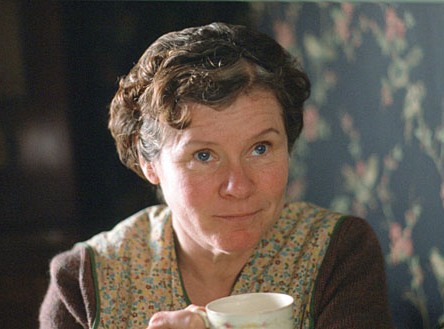 Eugenics movements; forced sterilisation 
	policy US and Europe (Sweden 2013)
Contraception (and access to it)
Fertility (and access to it)
Who can have a child and in what family constellation?
Single unmarried women giving their children up for adoption (UK 1950s)
Lesbian mum’s not ‘good enough mum’s’ (UK 1970s)
Single parents cannot apply for a Parental Order Surrogacy (UK 2016)
Single women granted access to donor insemination (Sweden 2016?)
Gay/lesbians no access to infertility treatment (Germany, Switzerland, Greece, Italy etc 2016) or surrogacy (India and Thailand 2015)
Abortion!? 
Designer babies? Prenatal Genetic Diagnosis, Mitochondrial Donation, Womb transplant, genetically modified embryos etc
[Speaker Notes: Forced sterilisations stopped in Sweden 1970 apart from for transsexuals seeking medical support to change their gender (drugs, surgery etc)
In order to get access to such health care, transsexuals had to agree to get sterilised
Dec 2012 – deemed unlawful according to the European Convention of Human Rights 
Law changed 2013]
Donor conception (DC)
Children conceived with the use of an egg, sperm or embryo donor/s
Around 35000 children born as a result of donor conception in the UK since 1991
DC stands is sharp contrast to biologically centred understandings of kinship
Raises all sorts of questions, for parents, cultures and societies:
How to best manage the genetic involvement of another person, not acting as the mother or father of the conceived child?
Who is the ‘real’ parent? What is a mum/dad?
What role does the donor have in the family, and in relation to the child? 
What is the role of ‘social’ (legal) parent?
Does the child need to know about their genetic origins?
How to answer all these questions when donors are involved/known?
[Speaker Notes: What makes a mum or a dad? Is there such a thing as a ‘real’ mum or dad? Can we have more than one mum/dad? What defines one? 

he involvement of a donor raises all sorts of scary questions, culturally speaking. 
Are they the ‘proper’ parent? If so, what role does the ‘social’ (legal) parent have?
What role should they have in relation to the child? 
What role should they play in the child’s life, if any?]
Solution 1: Keep it a secret
It used to be that donor conception was managed through secrecy
Historically is was linked to adultery, illegitimate child birth and barrenness
Donor insemination widely condemned, e.g. 1940s
Never criminalised, but widely socially stigmatised
Deeply controversial, so governed through secrecy 
Parents were encouraged to keep the donation a secret; seen in the best interest of children. This continued in the 70s and 80s when (sperm) donation became more common, and egg donation became possible
[Speaker Notes: T
– the key issue become about secrecy and openness 

To situate this research project, we need to understand something about the way in which sperm donation has been perceived and managed, socially

So to give you a little bit more background to this issue, it used to be (for a very long time) that parents were encouraged to keep donation a secret.
Sperm donation has been used as a remedy for make factor infertility since the 1930s in the UK
But was seen as extremely controversial 
1940s – widely condemned because it entailed ‘involved masturbation, adultery and production of illegitimate children and was a threat to family life and society’ (Richards, forthcoming).
because it ‘involved masturbation, adultery and production of illegitimate children and was a threat to family life and society’ (Richards, forthcoming).
Suggested it should be criminalised
As the practice of donor insemination developed into other forms of donation, and as infertility treatment became more commonplace, parents were encouraged to keep the donation a secret. This became general practice in the 1970s and 1980s]
Donation and the law
Used to be that donor offspring were legally speaking ‘illegitimate’ (i.e. conceived outside wedlock) and the donor was the legal parent until The Family Law Reform Act (1987)
Donor since have no legal rights or obligations in relation to their donor offspring
First law regulating donors specifically in Britain Human Fertilisation and Embryology Act 1990
UK donors anonymous - no records accessible by offspring (until 2005)
Solution 2: Openness
But a moral shift in perception has taken place
A move towards more openness in the UK started in the early 1990s
UK ended donor anonymity 2005
With the revised Human Fertilisation and Embryology Act 2008, parents are now strongly encouraged to be open
[Speaker Notes: The DCN central to this change]
This politics of openness
The Donor Conception Network formed 1993 by a handful of parents through sperm donation
Become of the key players on politics of infertility and donor conception; key players in the change in legislation 
Was supported by the Department of Health to run workshops and produce information material for parents and families
Organises parents of donor conceived children, with a very particular political and moral message
Openness as ‘good for children’
Openness
Why openness about donor conception is good for children and the whole family
Telling young children about their origins by donor conception –
Puts honesty at the heart of family relationships.
Is respectful of donor conceived children/people as individuals in their own right.
Allows donor conceived people to make choices about their lives.
Means that significant differences between a child and parent (in looks, talents etc.) can be easily explained.
Allows donor conceived children to learn about aspects of their history, integrate the knowledge as they grow up and accept their story without shock or distress. (www.dcn.org)
[Speaker Notes: The political tone of openness, that was very instrumental in shifting the policy from secrecy to transparency

The DCN works to promote openness: 
Contact with others
DC Network offers a wide range of activities, events and resources that enable families and individuals to contact one another either by phone, email, at a local group meeting, a national conference or a workshop. We believe that this support is invaluable for people thinking about donor conception, going through the stress of treatment and facing the issues that come up once they conceive and become parents. We are also there for the children and try to include them in many of our activities.
Specialist support
We offer telephone support to members and non members. We also offer specialist support to families with older children who haven't been told yet. Members can often be connected with other members who have similar, often quite particular, circumstances or issues, and we can put people in touch with counsellors with great experience of working with infertility issues and donor conception families.
Local groups
We have many volunteers running local groups for members around the UK. The groups change depending on who is willing to take on the role.
National conferences
We run two conferences each year, one in London in the spring and one outside London in the autumn. At our conferences we have a main topic with speakers but we also organise small facilitated discussion groups for members to meet and support each other on particular issues.
Volunteer contact list
Some of our members have volunteered to go on a contact list. This is only available to other members and is sent to all new members on joining.
Resources
We produce a journal twice a year with articles, personal stories and reports on donor conception issues. An eBulletin goes out to all members each month containing news and information. DC Network also publish a range of books both for parents and children and has an extensive library of books and films that members can borrow from.
Workshops
We run Preparation workshops for those who are thinking about donor concepetion and Telling and Talking workshops for those with children. Both are open to members and non-members although members get a discount. We also run workshops at our national conferences for 8-12yr olds. These fun, games-led workshops can help children explore their feelings about being donor conceived in a safe space.]
‘The right to know who you are’
Julia Feast (the Children’s Society, 1998):
‘There are a generation of children growing up today who do not know who they are. We have learned from people who have been adopted how important it is to have access to medical information so they can make informed decisions about themselves. These children's rights have been overlooked and we are sitting on a timebomb’. (In Turkmendag 2012: 62)
[Speaker Notes: This echoes broader 

In November 1998, the Children's Society called for a change in the law
so that people who were born by sperm or egg donation could access the
same information about their donors that adopted children could access
about their natural parents. Project Manager Julia Feast said:

denying access to their identity infringes their rights.
As we shall see later, the donor anonymity debate was characterized by this
definition in the public sphere.]
‘The kids are not alright’
Anonymous Father’s Day
Strong moral certainty
In the UK, and elsewhere, deep controversies around the issues of openness and whether it is ok to keep the donor conception a secret
Discussion in social policy papers if parents should be ‘made’ to tell (i.e. info about DC should be on birth certs)
[Speaker Notes: E.g. our conferences, Nuffield conferences – deep controversies,]
Politics… and everyday life
Evidence suggest that many parents still choose to keep the conception a secret
Anxieties about parents not doing the ‘right thing’
Perhaps translating ‘openness’ into practice is not as straightforward? 
What does the everyday life of families with donor conceived children tell us about openness as practice and politics?
[Speaker Notes: I won’t spend the rest of this talk analysing the political message of this movement, and the implicit understandings and matrix of genetic and identity and parenthood that it builds on. Rather, I want to go on to compare this 

I won’t go into analysing this politicis at this moment, other than to say that I think the return to genetic relationships is both telling and interesting in itself. Rather, I’d like to use some of our own data to show that everyday life may be a little bit more complex than this…]
Sociological study into parents’ experiences of sharing information
The Relative Strangers project 2010-2013
Openness raises quandaries for families and individuals in personal life
Decisions about disclosure and family boundaries
Sharing information with children
Sharing information with the wider family
Navigating competing doctrines
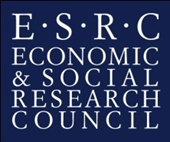 [Speaker Notes: Traditionally we might explore the experiences of parents who decide to keep secrets, but….]
Sharing information with children
Received wisdom to start sharing information when children are still very young
‘[Our daughter] asks friends of ours when they've been getting pregnant, the women, so where did you get your eggs from then? And how about the daddy? Was that okay? Which does disconcert people.’ (Fiona, with Brian)
Openness, privacy and what children know
What children understand? 
[Our son and the donor’s children are] all little and you know, it just seems natural to them, [but] they haven’t actually put anything together. (Lori, with Bridget)

Telling children not a one-off occasion, but a process that parents revisit again and again
Parents ‘gatekeepers’ of information
Have to keep telling as child grows and develops and understands information in new ways
[Speaker Notes: Importance of relationship, care, children’s development, the passing of time 
Gradual process, never ‘done’]
Sharing information with wider family
By telling small children, you also have to tell others
Family, esp grandparents, most important audience
Sharing information in families not a straightforward process
M: With my family I found it very easy to tell them and well certainly my mum, you know is someone that I do talk to about it and I'm close with and you know my dad I'm close with but he's not someone who will talk about those kind of things but he'd do it kind of vicariously through my mum anyway.
T: He hovers around.
M: He would hover around (laughter) and let her do the talking. […] And then I would say about Trevor’s family it was difficult to tell them. It was difficult [because] once they knew and then they ignored it. […] And it was never spoken about again by anyone. (Monica and Trevor)
[Speaker Notes: Quite a typical story
Grandmother much more able and expected to engage than grandfather – hovers
T – difficult experience. He had told his parents, but the topic had not been mentioned since. Silence important family strategy to manage potentially controversial and sensitive topics 
These experiences important, set the scene for subsequent conversation
Trevor struggled with being infertily, but couldn’t get any support from his family. He also cannot ‘undo’ the telling 
Sister disapproved
Uncertain how family would respond to daughter in years to come. 
Openness means for many parents taking family relationships into new, uncertain territories]
Important to understand how vital these relationships are in personal life
… and how little control parents have over how others respond
Wider family may be supportive, but others responded with silence, denial and disapproval. Some ‘blocked’ further information sharing
Sometimes a tacit agreement not to discuss DC appeared the only way to enable relationships to continue
Decisions about disclosure could be linked to social vulnerabilities, e.g. homophobia, no access to resources, family cultures
Insights of everyday life data
Snippets of data, but bring into focus everyday life, and the vital place of relationships in this context
Disclosure needs to be understood as 
Relational 
Process 
Unfolds along lines of already establish relationships
Important difference talking about information being transmitted and open lines of communication being established 
DC children are embedded in delicate family networks, that are crucial in family life
Politics of openness, ‘real’ mums and dads, and everyday life
Vital that debates on ‘what is right’ appreciates the centrality of relationships in decision making processes
The desire for openness needs brought in conversation with and balanced against other factors 
The political ‘will to truth’ does not necessarily fit with the ‘doing’ of family lives
The moral pressure for openness may be coming from a privileged position
Intimate politics may not be shaped by intimate everyday lives
[Speaker Notes: Leads me to argue that…]